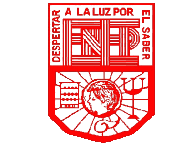 ESCUELA NORMAL DE EDUCACIÓN PREESCOLAR
Licenciatura en Educación Preescolar
CICLO ESCOLAR
2020-2021
Jardín de Niños “Victoria Garza Villarreal”
Dirección: ANTARES LA ESTRELLA #25084
Teléfono: 3648929
Clave: 05EJN0056C
Jornada de práctica
Alumna: Daniela Karime Muñiz Limón.
Octavo  semestre
Sección: “B”
Grupo que atiende, grado y sección: 3°A
Nombre de la educadora practicante: Daniela Karime Muñiz Limón.
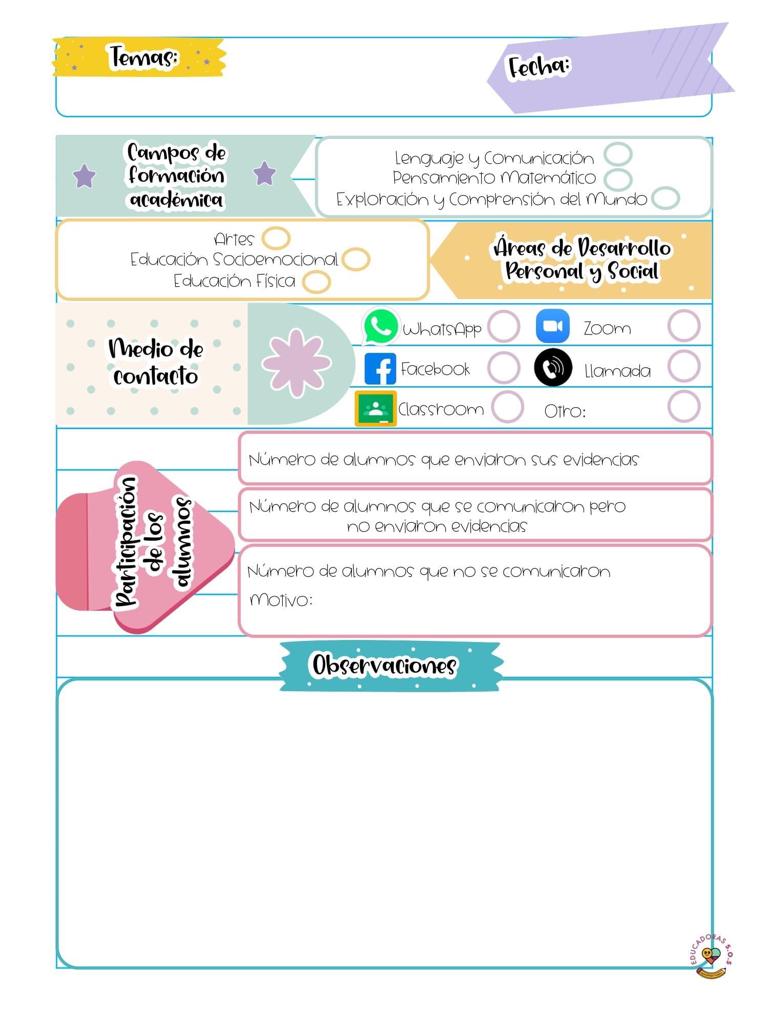 Acuerdo en familia. 
Despacio como tortuguita, rápido como un tigre.
1 de marzo del 2021
5
El día de hoy se trabajo mediante los aprendizajes de Aprende en Casa 3, tomando e cuenta el área de educación socioemocional. También, en la clase de zoom se aplico una ficha que hablaba de los diferentes tipos de respiraciones, haciendo énfasis en los socioemocional. Teniendo 15 alumnos conectados a la clase.
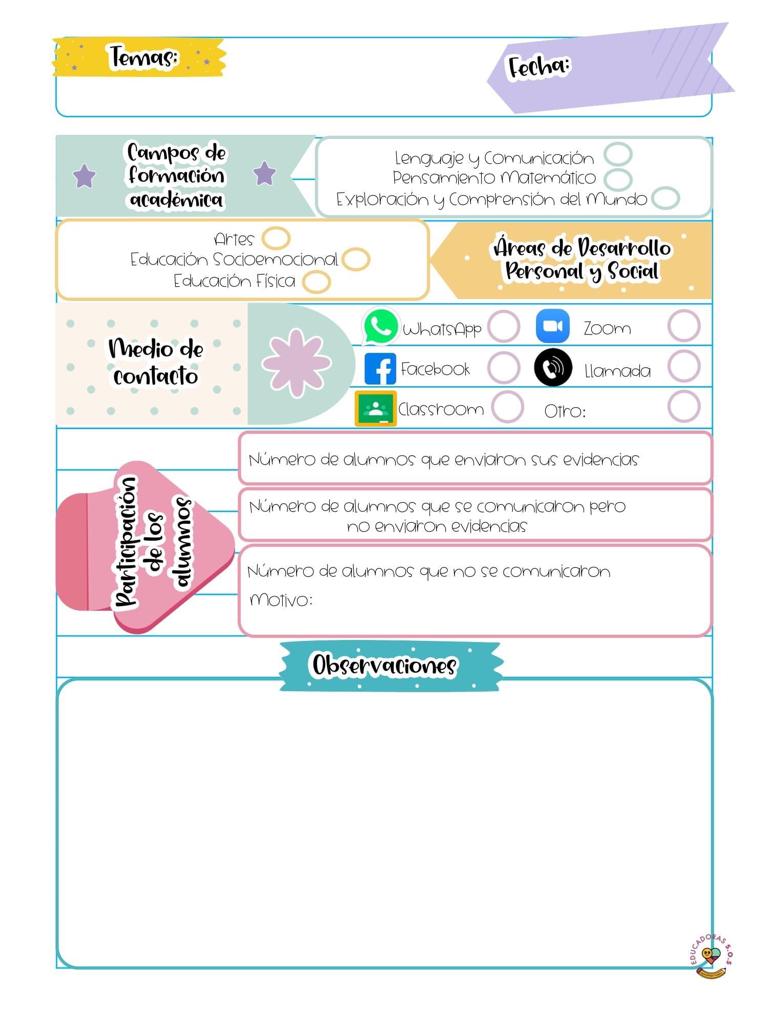 Comer de colores. 
Juegos para comparar e igualar.
2 de marzo del 2021
El día de hoy se trabajo mediante los aprendizajes de aprende en casa 3, tomando como referencia los campos de Lenguaje y comunicación y pensamiento matemático.
Ocurrió un pequeño incidente pero la maestra titular lo atendió.
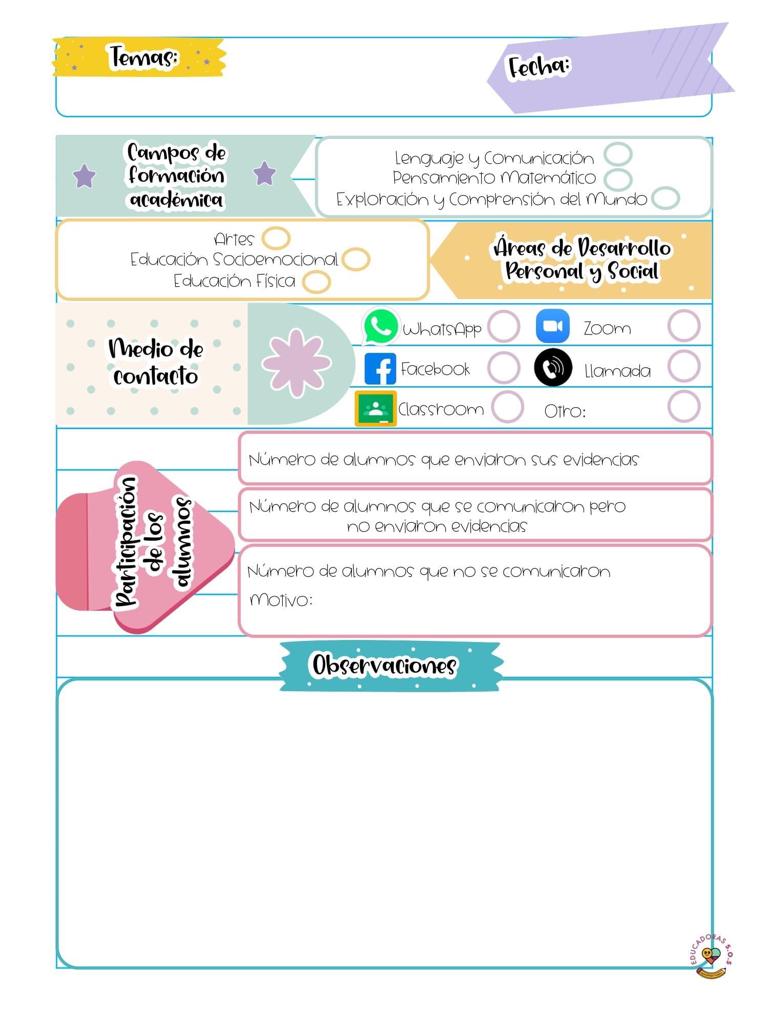 Cuentos, cuentos y más cuentos. 
Clase de zoom
3 de marzo del 2021
El día de hoy se trabajo mediante los aprendizajes de Aprende en Casa 3, tomando en cuenta el campo de lenguaje y comunicación. También, en la clase de zoom se aplico una actividad que trato del bingo, utilizando l inicial del número y ubicándolo en la tabla que se le presento. Teniendo 15 alumnos conectados a la clase.
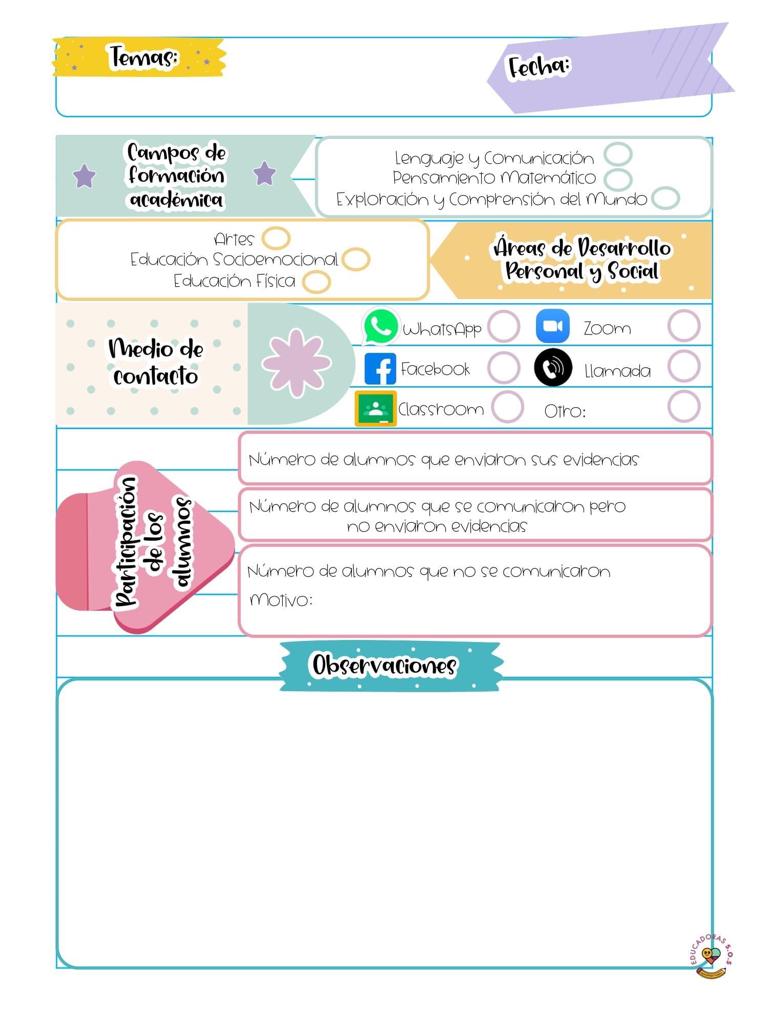 Ayer, hoy y mañana
11 FM Lentejas para tus orejas
4 de marzo del 2021
El día de hoy se trabajo mediante los aprendizajes de Aprende en Casa 3, tomando en cuenta el campo de lenguaje y comunicación y el de pensamiento matemático. Hablando del tiempo y de la radio. Se les pidió dibujos o recortes de su rutina y grabar un fragmento de una estación de radio.